系統基模一：反應遲緩的調節環路
變數行為:(開拓結果)
每月營業目標
時間
結構：
每月營業目標額
開拓結果
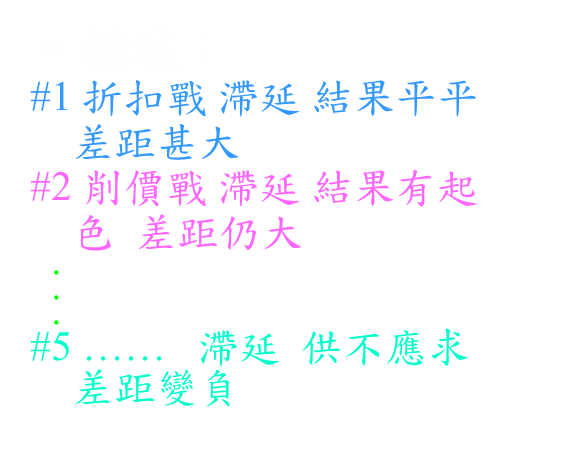 目標差距
開拓市場
新做法
1